Figure 1 A Conceptual Framework Defining Core Domains of Integration
J Refug Stud, Volume 21, Issue 2, June 2008, Pages 166–191, https://doi.org/10.1093/jrs/fen016
The content of this slide may be subject to copyright: please see the slide notes for details.
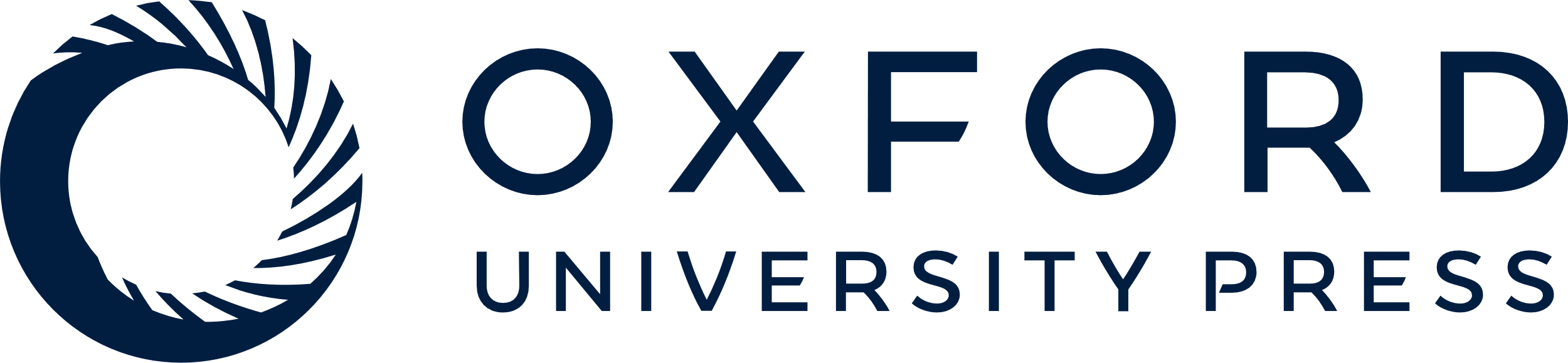 [Speaker Notes: Figure 1 A Conceptual Framework Defining Core Domains of Integration


Unless provided in the caption above, the following copyright applies to the content of this slide: © The Author [2008]. Published by Oxford University Press. All rights reserved. For Permissions, please email: journals.permissions@oxfordjournals.org]